Как войти в СГО(сетевой город)
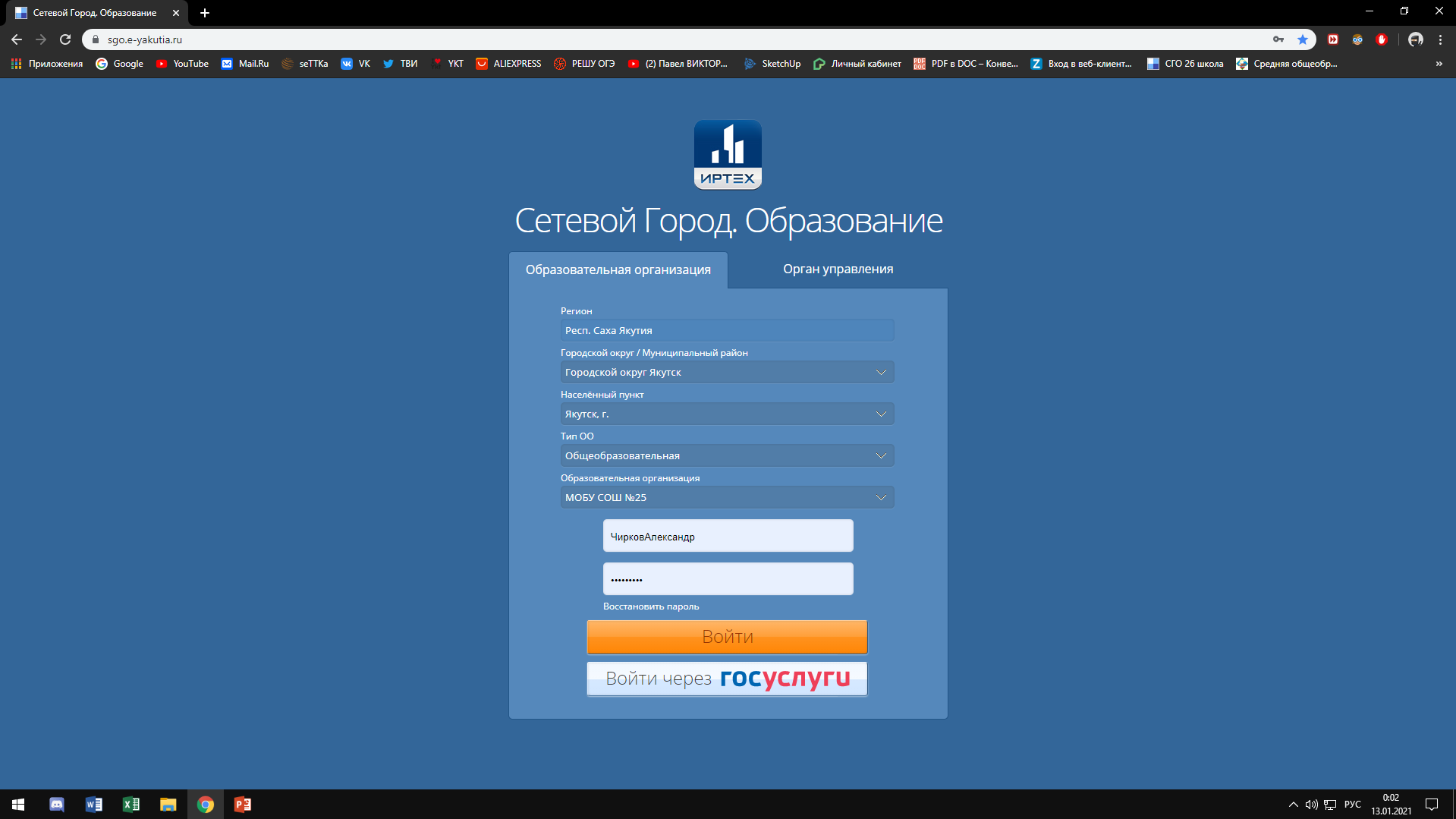 1) Вбиваем в адресной строке 
адрес сетевого городаwww.sgo.e-yakutia.ru
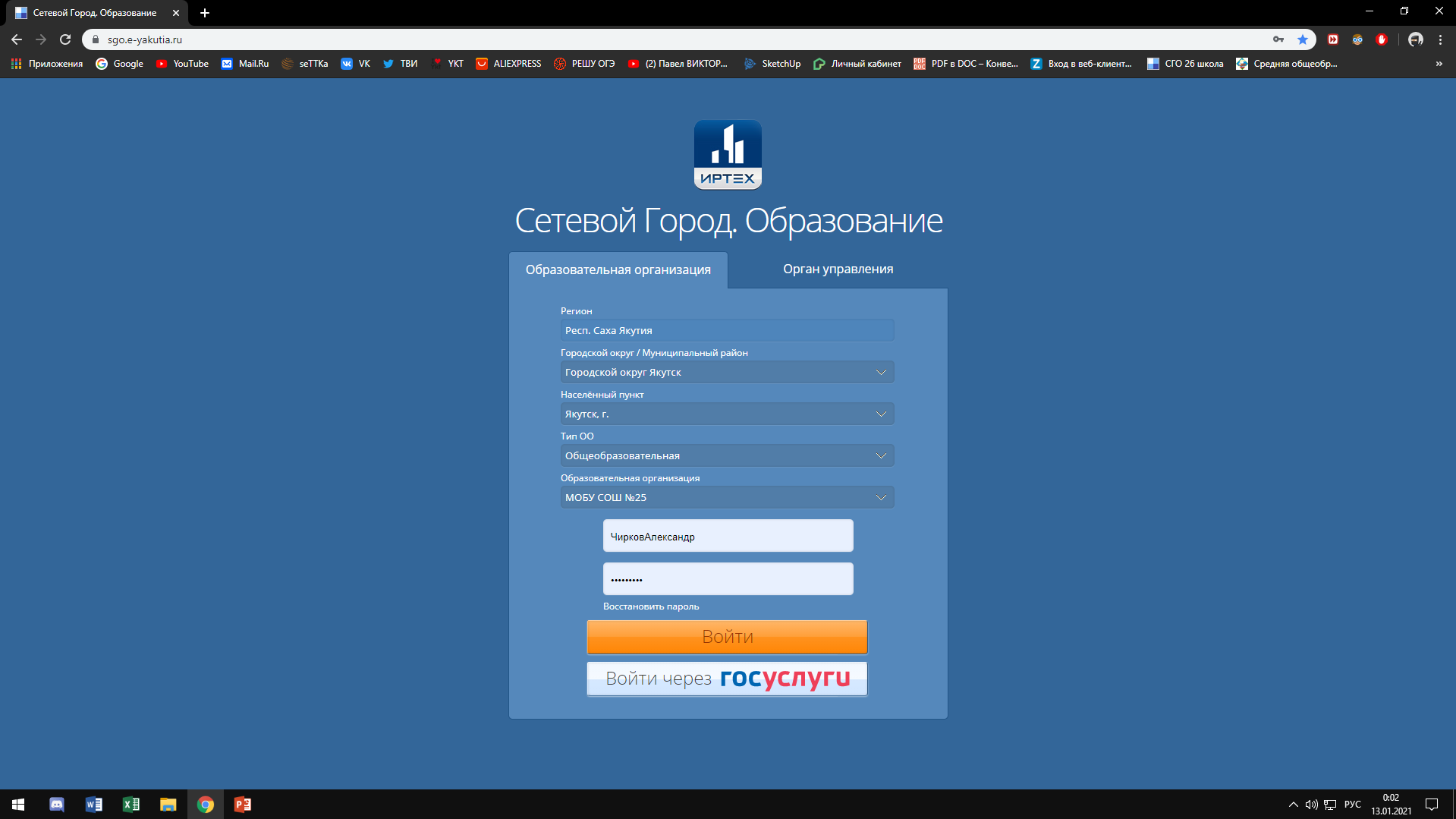 2) Выбираем «Городской округ Якутск»3) Далее населенный пункт «Якутск г.»4) Тип ОО «Общеобразовательная»5) Образовательная организация «МОБУ СОШ №25»
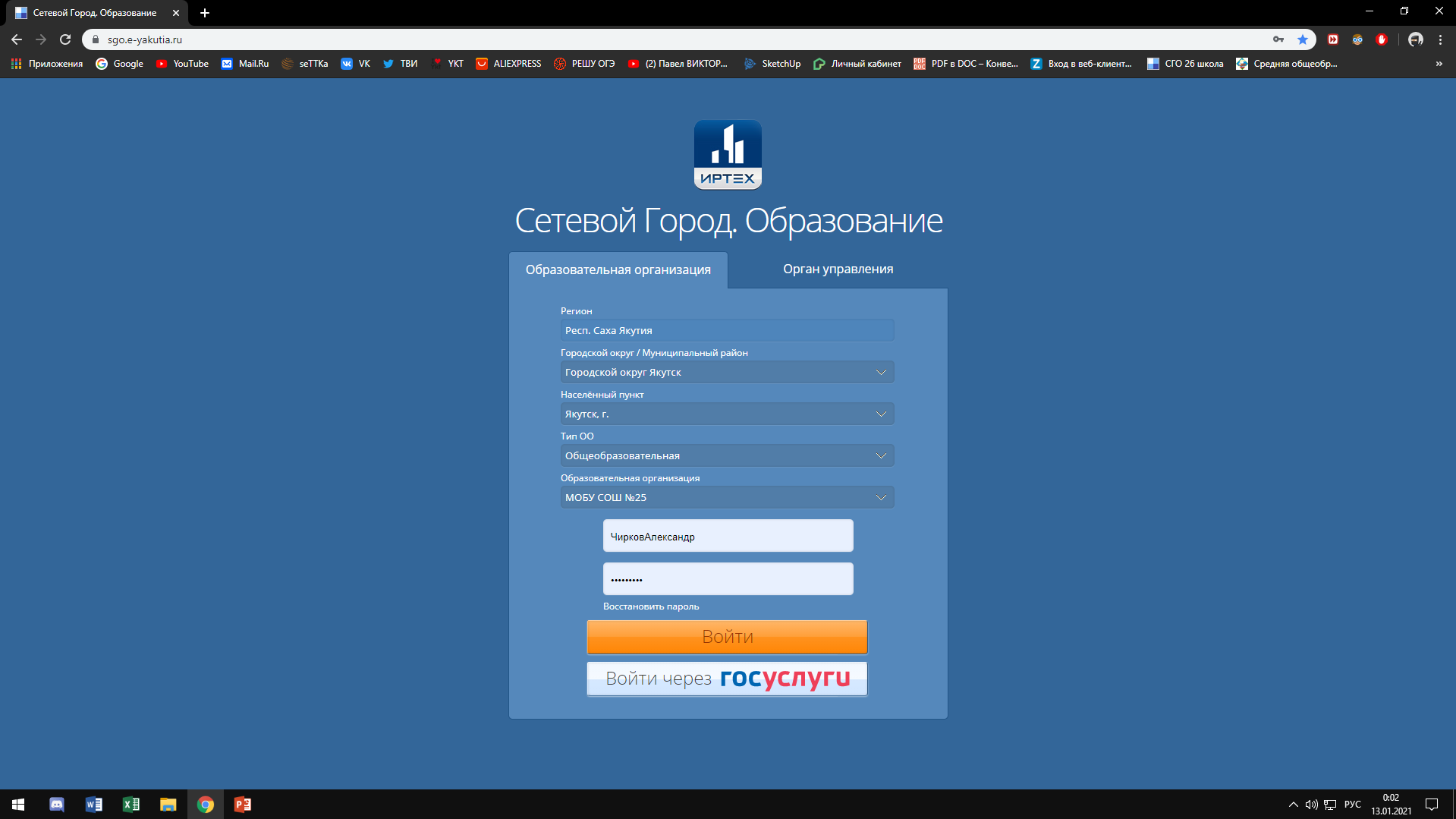 6) Вводим Логин и Пароль от СГО
7) Нажимаем «Войти»Если не получилось, проверяем логин и пароль от СГО и вводим повторно